NC-SARA Update
Marianne Boeke, President
Angela Lee, Senior Director, State Partnerships & Engagement


June 12, 2025
Agenda
State Legislative Updates (CA & WA bills)
Federal Considerations
SARA Updates
May Board Meeting
SARA Institutional Closure Working Group
Unified Agreement Amendment Process
SPE Updates
SPE Conference
SPE Wishlist
State and Territory Grants
Upcoming Events
Questions & Ideas
Today’s Topics
State Legislative Updates
California SB-790
Introduced by Senator Cabaldon on February 21, 2025
Amended on April 10, 2025
Senate Business, Professions and Economic Development Committee Hearing held on April 21, 2025
Note: at this point, there are areas that are not aligned with SARA Policy - work would need to be done for California to join SARA.
Bill Text - SB-790 Postsecondary education: postsecondary education coordinating entity: interstate reciprocity agreements for distance education: out-of-state postsecondary educational institutions
 
Washington HB-1279
Introduced by Representatives Pollet, Leavitt, Doglio, Reed, and Simmons
Passed the House on March 7, 2025; Passed the Senate on April 11, 2025
The governor signed on April 21, 2025
Note: the state will assess its SARA membership in 2026 and again in 2028, with the ability to take steps to leave SARA in 2028.
Bill Text - HB 1279 Washington State Legislature
Federal Developments - Initial
US ED Final Action (Winter 2024)
Termination of negotiated rulemaking process for state authorization, cash management, accreditation and related issues.

Dismantle the U.S. Department of Education
What might this mean for national data collection, Financial Responsibility Composite Scores, FTE, institutional ownership?
 
The SARA Community remains focused on 
continuous improvement
[Speaker Notes: Jared]
Federal Developments as of May 2025
Neg Reg 2025 – Student Loans/Financial Aid/Other?
Accreditation
Allow for new accreditation agencies
streamline the process for institutions to switch accreditors
Acknowledge recognition of state authority in this process
Review of current accreditors – those found in violation could face suspension or termination of their recognition

Continue to monitor federal actions (particularly issues that are adjacent to SARA)
[Speaker Notes: Jared]
May Board Meeting Recap
Board Member Changes

Board Nominations
Nominations are open from June 2, 2025 – July 3, 2025
More information can be found HERE

Key Discussions
Department of Education Changes
Financial Responsibility Composite Scores
Leadership Succession
NC-SARA Fall Board Meeting, October 22 - 24, 2025
[Speaker Notes: Board Changes: Two resignations (Sam Loftin, Elise Scanlon). We are now at 18 directors. 

New Board Nominations: Call for nominations starts in early June. New directors will be voted on in October and will begin on January 1st, 2026.

Key Discussions during May Board Meeting: 

Department of Education Changes: Concern about the dismantling of the U.S. Department of Education and its impact on accreditation, financial responsibility scores, and data availability.
Financial Responsibility Composite Score: A new proposal for an alternative calculation method is gaining traction and could be implemented as early as November 1st to help institutions with outdated or inaccurate scores. 
Conflict of Interest Policy: The board decided to create a new policy and its draft is expected by early fall, with a vote in February 2026. 
Leadership Succession: A vote will be held this fall for a new Chair, Vice Chair, and Treasurer.]
SARA Update – UA Process
Unified Agreement Amendment Process

All four regions have approved the UA Amendment Process
This process sets out to establish guidelines for soliciting and considering suggested amendments to the UA
This process is to be used to make modest necessary technical changes to the Unified Agreement

Next steps – the regional compact SARA staff and RSCs will work together on thinking through changes that will go through the new UA process.
SARA Update – Institutional Closure Working Group
Regional compact SARA staff and SPEs have done great work on SARA institutional closure work

Academic Records (Records Retention)
Sara Appel, MHEC, Chair 
John Cavanaugh, NC-SARA Board Member
Tiamekia Cezaire, Massachusetts Department of Education
Diane McCree, South Carolina Commission on Higher Education
Shelley Plutto, WICHE, Chair Support
Kirk Shook, Georgia Nonpublic Postsecondary Education Commission
SARA Institutional Closure Working Group
Financial Arrangements
Pat Lane, WICHE, Chair
Alexandra Chailou, Maryland Higher Education Commission
Elisa Jaden, SREB
Sam Loftin, Washington Student Achievement Council
Stephanie McCann, Ohio Department of Higher Education
 
Teachout Plans / Teachout Agreements
Molly Hall-Martin, WICHE, Chair
Charlotte Ochs, NEBHE, Chair Support
Emily Bjornberg, Connecticut Office of Higher Education
Ross Miller, Indiana Commission for Higher Ed / IN Board for Proprietary Ed
Alex Nally, Massachusetts Department of Education
Jeannie Pauline Yockey-Fine, NC-SARA
SARA Institutional Closure Working Group
Working Group Research
Working Group Survey - SPE Survey on Institutional Closures and Student Records Retention (Sara Apel, MHEC)
NC-SARA has done some research on behalf of the working group: 
Current SARA member practices regarding the institutional application - supplemental forms and a review of the state's website on the state authorization requirements on institutional closure (including retention records). 

PMP25-0746: Submitting Teach Out Plans to States
Requiring the same information submitted to accrediting agencies or other oversight agencies also be shared with SARA State Portal Entities
SARA Institutional Closure Working Group
Next Steps:
Adding institutional representatives to the groups as appropriate
Continuing research
Financial Arrangements
Creating proposals for the upcoming PMP cycles 
Financial Arrangements
Records Retention
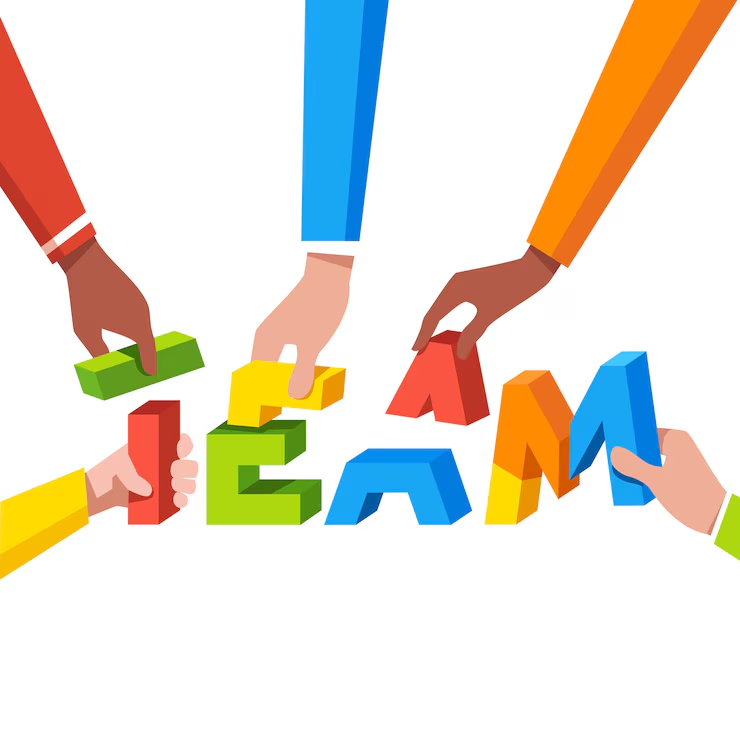 IT
Communications/ Website
Data
SPE Resource Wishlist & Suggestions
Grants
Policy
Meetings & 
Events
[Speaker Notes: Working On:
Researching Feasibility:
Unable to implement (i.e. budget, available staffing, mission creep):


IT Updates–
SSO is underway and scheduled to deploy soon. We're tidying up a few things, but essentially, SPEs will be able to log in to the NC-SARA website using their SARA Portal login access. So they will no longer have to remember 2 usernames and 2 passwords. 
Payment link with invoice are included on payment reminder emails
Dashboard updates when SPE Approval is made. Updates can be made 1 min apart.
Downloading institution application from Account when E-Application is implemented will be core functionality.
Actual expiration date is listed in the dashboard report now
SPEs do not have to contact NC-SARA to reset their SARA Portal password, and once SSO is live, they won't need to contact us for the website password either
This functionality has technically existed already, but it may be good to hear from the individual to see what in unclear for them and what they'd like to see improved
Data Updates-]
2025 ANNUAL SPE CONFERENCE
Pre-conference Sessions
State Meeting Planning Essentials: Tips, Tricks, & Troubleshooting
Processing SARA Applications: A How-To for SPEs
IT Office Hours Live: Hands-on Help Navigating the SARA Portal
SARA State and Territory Grants
“Stop & Share” Session with SARA Committees/Working Groups

Conference Session Ideas
State Updates: Key Developments & Trends
SARA Student Complaint Management
Artificial Intelligence (AI) in Higher Education
SPE Roundtable Discussion (attendees choose topic)
Institutional Withdrawal from SARA
Policy Modification Process: 2025 Wrap Up & Look Ahead to 2026
Shaping NC-SARA's Future: A Focus Group Discussion

Networking Events
Game Night Welcome Event
Group Dinner Outing
Awards & Recognition Luncheon

*Session topics and titles are subject to change.
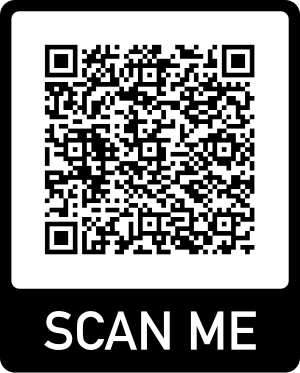 Volunteers Welcome
serve as a session panelist
serve as a session moderator
lead a game during the welcome event (Sept. 9th)
escort a small group to dinner (Sept. 10th)
SALT LAKE CITY, UT
-
September 9-11
Insert text and/or bulleted text
Registration opens soon!
2026 SARA State and Territory Grants
Important Dates
SPEs may request up to $7,500 per annual application period to support SARA related education, initiatives and enhancements.
Potential uses for these grant funds include, but are not limited to:

Updating and improving digital infrastructure
Improving data collection quality, including metrics used
Multi-state regional and/or interregional collaboration
Training and/or professional development (e.g., webinar access, or conference attendance)
Membership fees
Updating and improving authorization processes
Assessment of current operations
External consultants
Application Submission Opening Soon
Application Period Opened: late May 2025
Proposals Due: June 30, 2025
Review of Applications: July 2025
Award Notification: July 2025
Annual Report Due: August 31, 2026
Insert text and/or bulleted text
[Speaker Notes: Has NC-SARA identified ways SPEs can request additional funds above $7500? NC-SARA has not yet identified a process. However, we are considering this possibility for Year 4.
Has a process (or form) been developed related to no-cost extensions? A specific process or form for no-cost extensions has not been developed at this time, but this is something we are still considering for the future.
Is there a process (or form) for SPEs to use when they change how they intended to spend their funds?  Currently, if SPEs need to change how they intend to spend their funds, they can simply email me directly. Given that this doesn't happen frequently, we haven't established a formal process.
Is there a listing of ways that SPEs have spent their allocation? (I think they are looking for real life suggestions.) In terms of seeing how other SPEs have utilized their allocations for real-life suggestions, we included potential ideas within the application itself. Additionally, we discussed various ways SPEs have spent their funds at the last SPE conference. I would be happy to include more examples and information at this year's SPE conference if that would be beneficial.
There was concern expressed about the ability for some states to use Google Forms. We no longer use Google Forms. The application is now created within the SARA portal.
How are SPEs able to spend funds during summer months, based on the grant end date?  The current spend dates are July 1st to June 30th.
Is there a way for SPEs to have a full 12 mos to spend their funds? My hope is to get funds to the SPEs by late July this year, which would give them a full 11 months to spend the funds. (Improved timeline from years past.)
Will SPEs get an email letting them know when annual reports are due?  Yes, SPEs will receive multiple email reminders regarding the annual financial report and its due date.
There was a request for a session on overcoming issues, especially with timing of expenses and grant period. The challenges have typically been specific to each state. I am happy to discuss any issues with SPEs individually to find the best solutions.]
What else?
Let us know what you’d like to learn more about.
[Speaker Notes: Jared]
Upcoming Events
Enhancing SARA Student Complaint Processes: A Workshop for SPEs - June 18, 2025

SARA Participation and Federal Financial Responsibility Composite Scores - June 23, 2025  Registration now open

2025 SPE Conference – Salt Lake City, Utah - Sept.9-12, 2025

NC-SARA Fall Board Meeting, Boston, MA - Oct. 22 - 24, 2025
[Speaker Notes: Jared]
Questions & Ideas
Let’s use this time to provide clarification, share insights, and explore new perspectives.
Thank You!